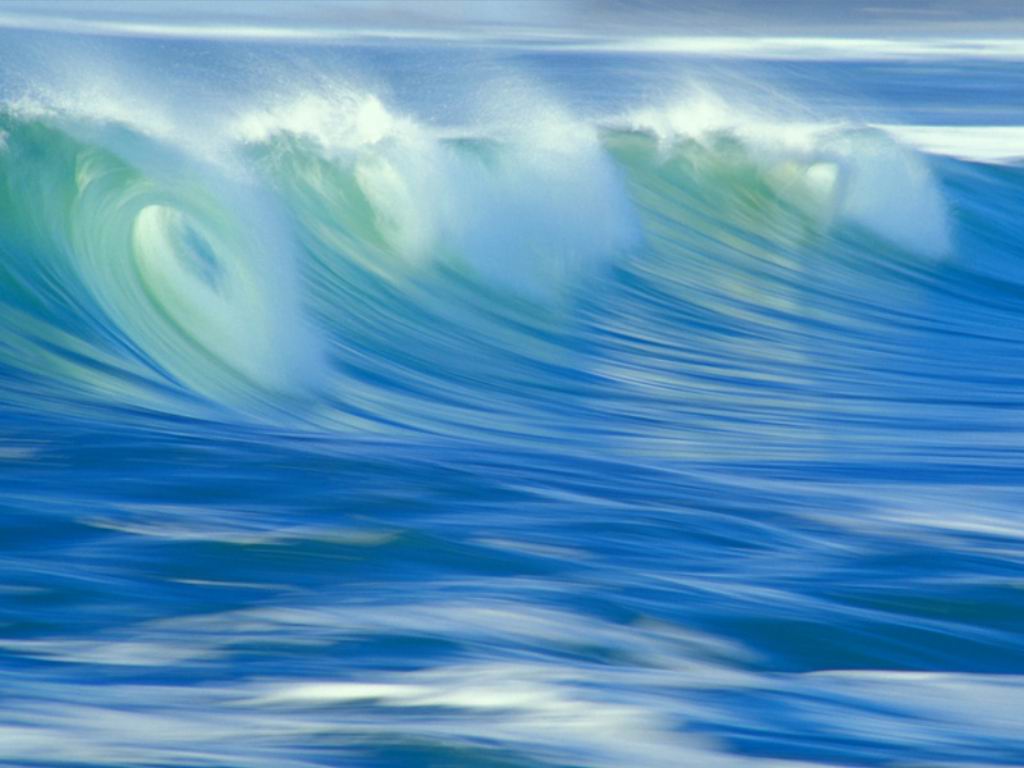 "Вода, у тебя нет ни вкуса, ни цвета, ни запаха, тебя невозможно описать, тобой наслаждаются, не ведая, что ты такое."
Антуан де Сент-Экзюпери
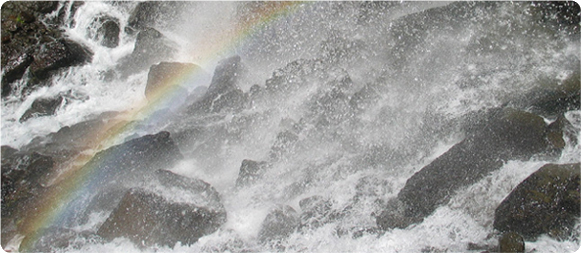 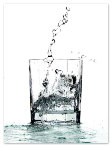 Вода
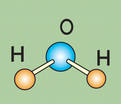 Удивительное вещество на Земле, которое называется - ВОДА!
Формула этого вещества- Н20 . Всего лишь два атома водорода и один атом кислорода.

Это жидкость , без цвета, без запаха, без вкуса. Замерзает при t = 10 О С , а кипит при t = 100 0 С . Ни один растительный и животный организм не может существовать без этого вещества!
2012 -Водный год дракона
«Девятый вал» И.К.Айвазовский
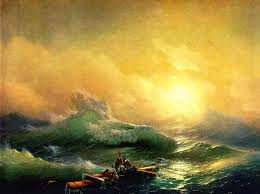 И.К.Айвазовский
И.К.Айвазовский
И.К.Айвазовский (1817-1900)
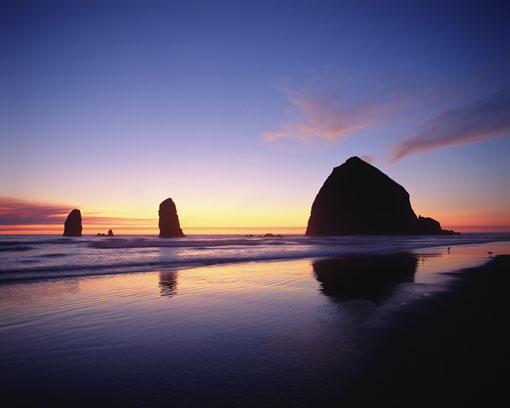 Фразеологизмы
Буря в стакане воды
Деньги как вода
Вилами по воде писано
Воду в решете носить
Выводить на чистую воду
Ждать у моря погоды
Как в воду глядел
Как в воду канул
Как две капли воды
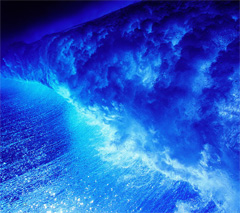 1 тонна сахара – 100 кубометров воды
1 тонна бумаги – 200 кубометров воды
1 тонна текстильной пряжи – 1000 кубометров воды
С.И. Беляев
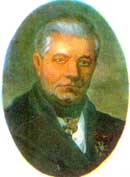 Подвиг С. И. Беляева
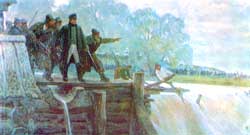 Памятник С.И. Беляеву в Малоярославце
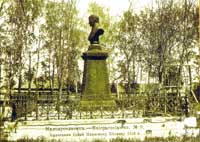 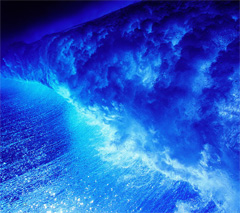 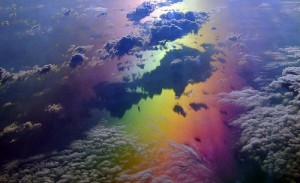 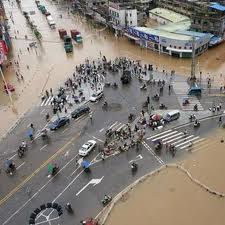 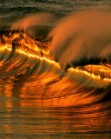 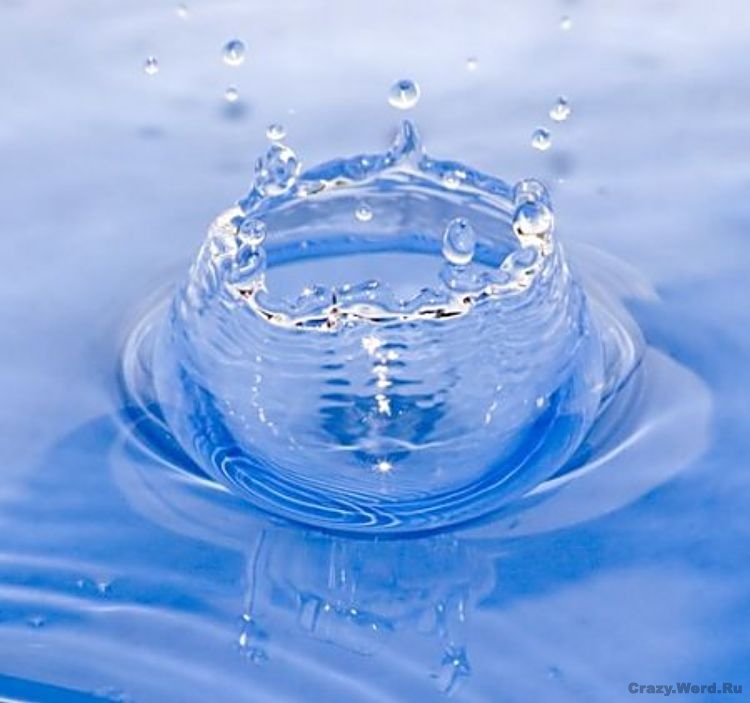 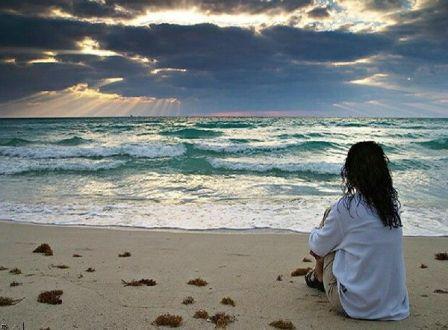 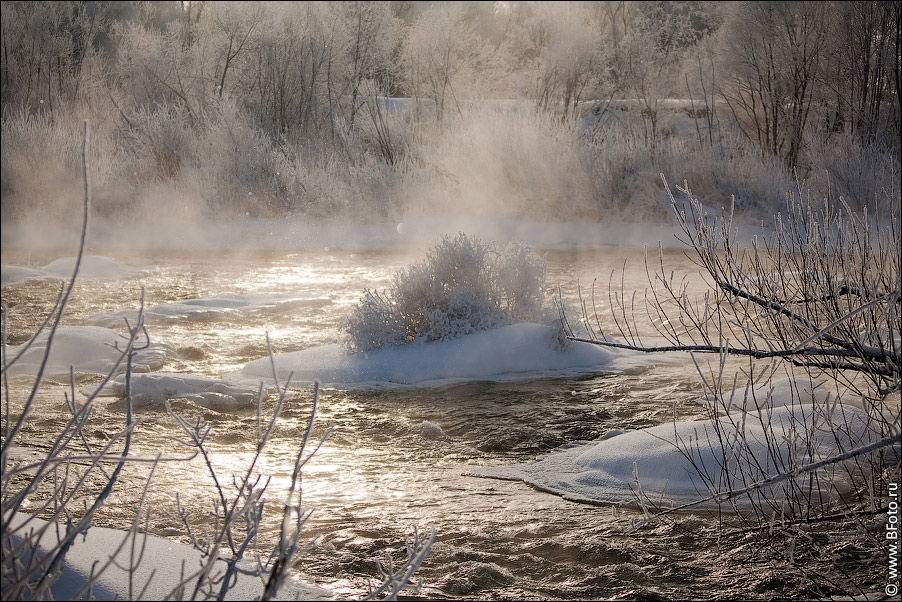 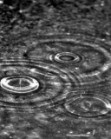 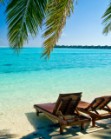 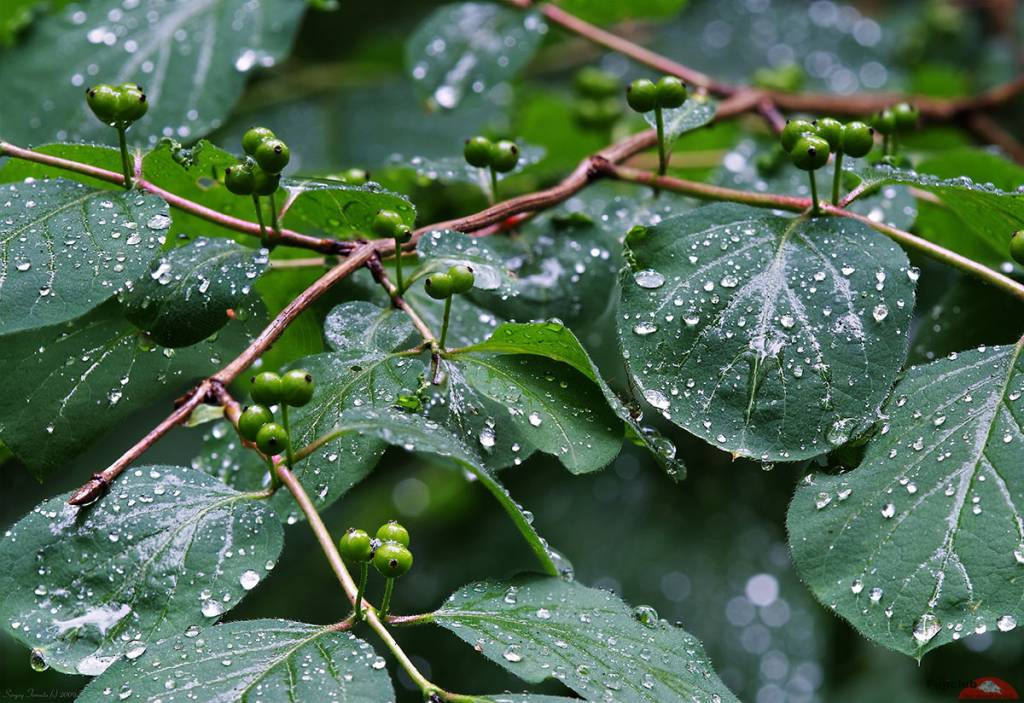 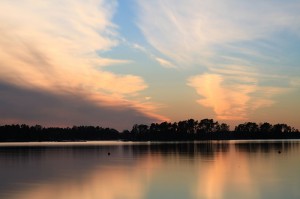 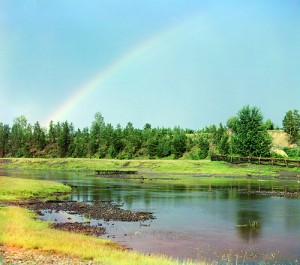 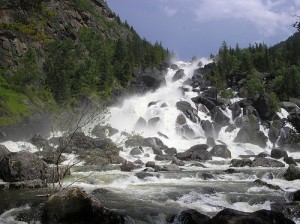 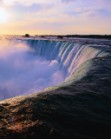 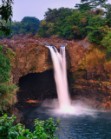 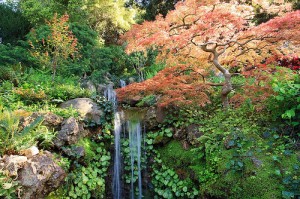 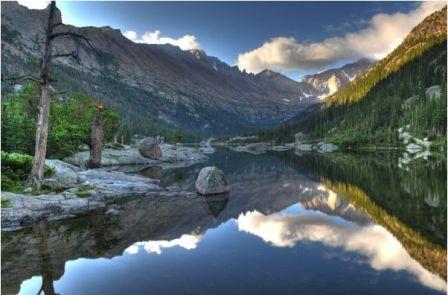 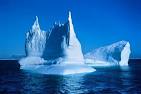 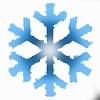 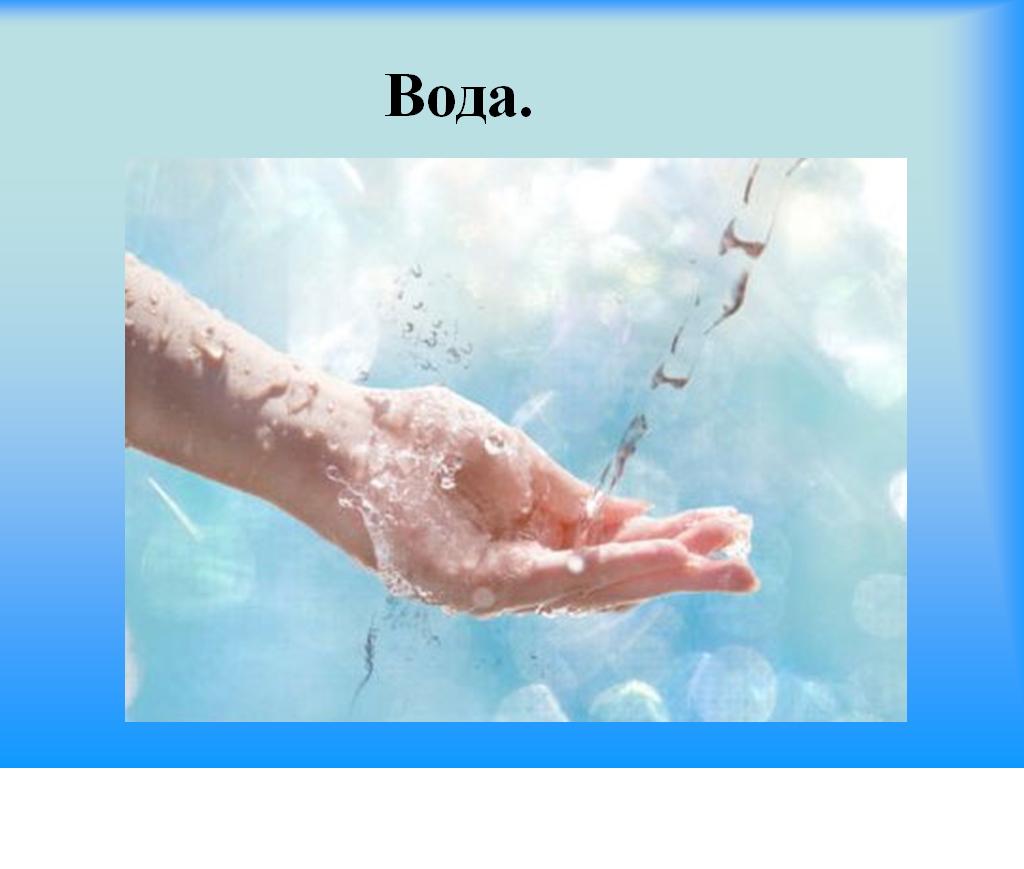 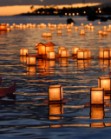